Федеральное государственное бюджетное образовательное учреждениевысшего образования «Красноярский государственный медицинскийуниверситет имени профессора В.Ф. Войно-Ясенецкого»Кафедра лучевой диагностики ИПО
Влияние КТ и DWI  на диагностическую ценность при МРТ исследовании глиобластомы
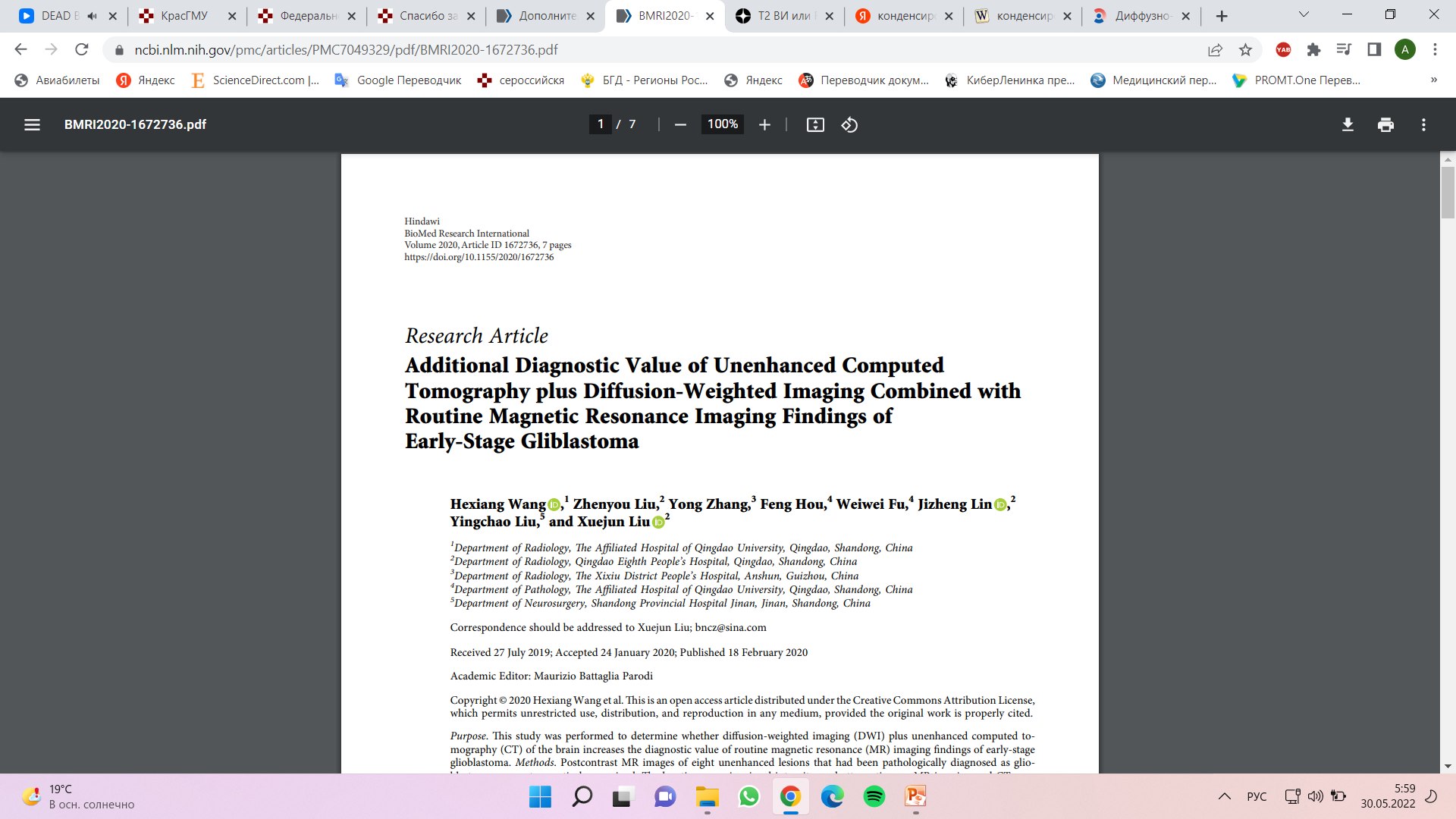 Выполнил ординатор 2 года:
Тынкевич А. В.
Введение
Глиобластома является наиболее распространенным первичным внутричерепным новообразованием у взрослых, на долю которого приходится от 15% до 20% всех внутричерепных опухолей.

МРТ – наиболее чувствительный метод исследования глиобластомы на ранней стадии.
Цель
Определить, повысит ли DWI с компьютерной томографией (КТ) головного мозга диагностическую ценность результатов  магнитно-резонансной томографии (МРТ) при исследовании  глиобластомы на ранней стадии.
Глиобластома. МРТ головного мозга, аксиальные T1-ВИ (a) и T2-ВИ (b), FLAIR (c), DWI (d), карта – ADS (e) и T1-ВИ (f) плоскости
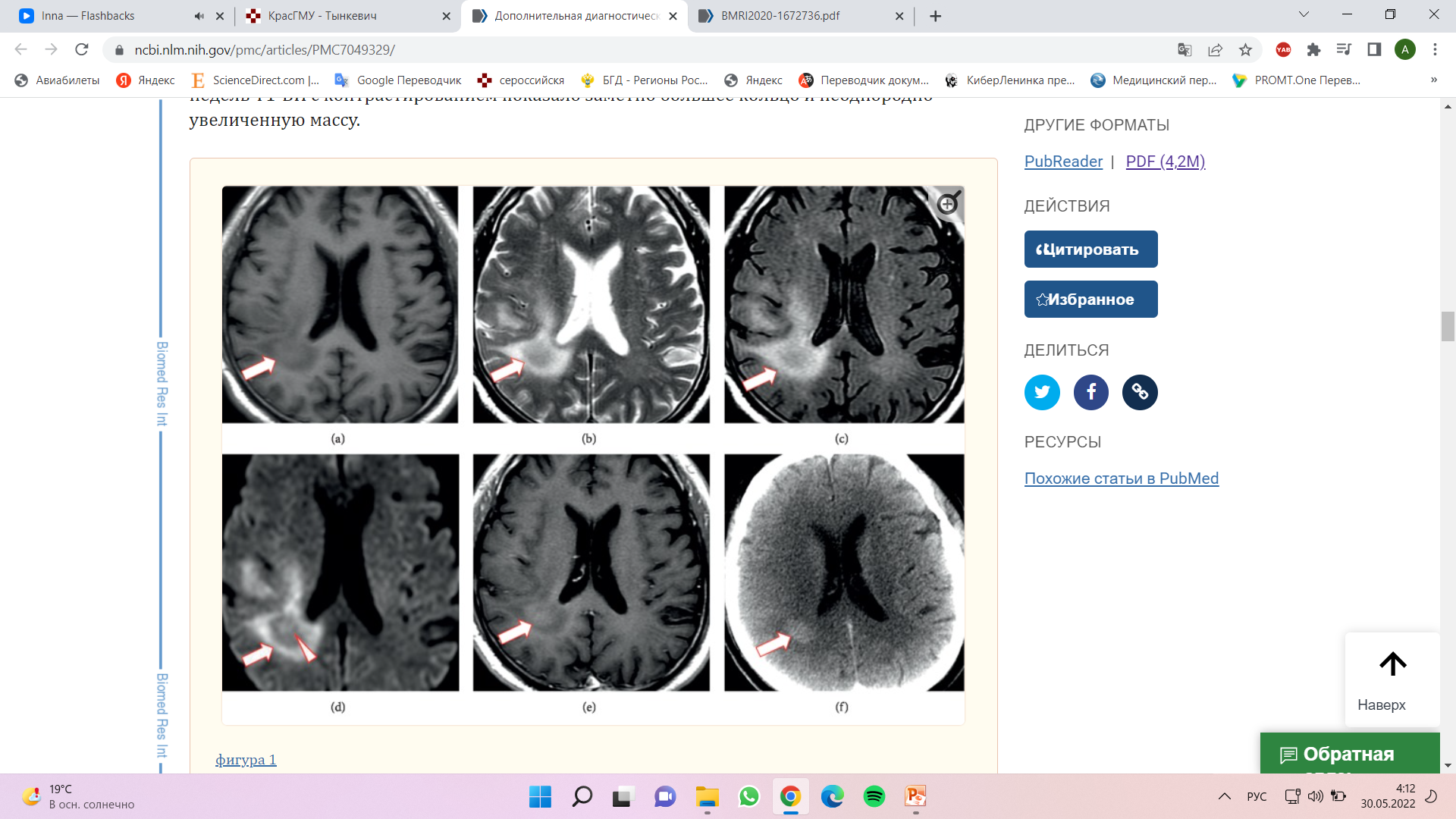 Глиобластома. МРТ и КТ головного мозга, аксиальные T1-ВИ (a) и T2-ВИ (b), FLAIR (c), DWI (d), карта – ADS (e) плоскости
плохо отграниченное поражение в правой височной и затылочной долях. 
гипоинтенсивность по сравнению с изоинтенсивностью на Т1-ВИ и неоднородную гиперинтенсивность на Т2-ВИ и изображениях FLAIR с диффузным отеком вокруг очага поражения. 
На DWI изображении видно изоинтенсивное поражение с гиперинтенсивной областью (указатель стрелки). 
После контрастирования нет усиления сигнала. 
(f) КТ головы – область повышенной плотности (стрелка).
Глиобластома. МРТ и КТ головного мозга, аксиальные FLAIR (a), T1-ВИ (b), T2-ВИ (c), карта – ADS (d), T1-ВИ с контрастом (f)
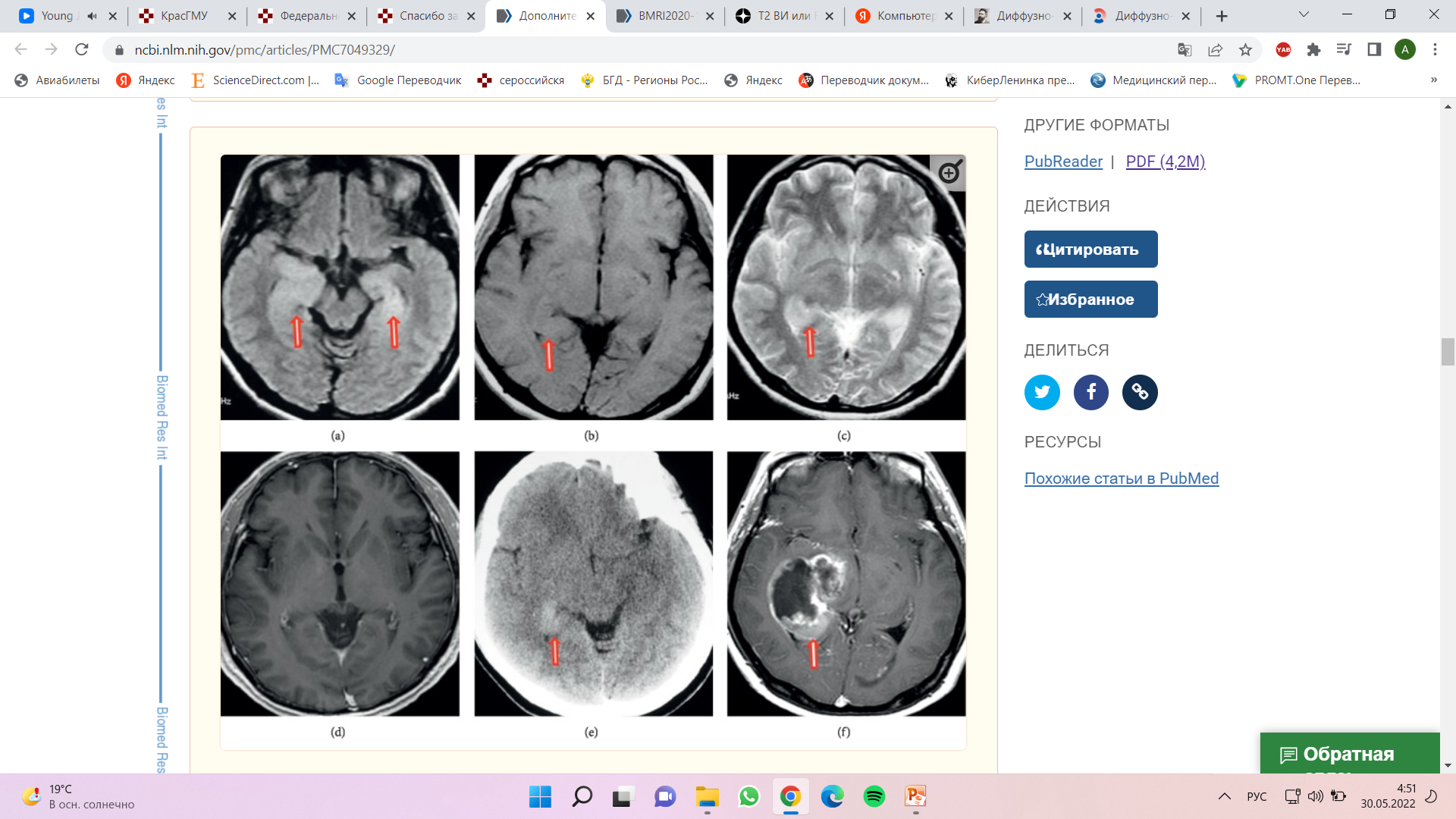 Глиобластома. МРТ и КТ головного мозга, аксиальные FLAIR (a), T1-ВИ (b), T2-ВИ (c), карта – ADS (d), T1-ВИ с контрастом (f)
Плохо отграниченное поражение, затрагивающее височную долю и гиппокамп. 
Поражение имеет однородную изоинтенсивность на Т1-ВИ и однородную гиперинтенсивность на Т2-ВИ и изображениях FLAIR без отека вокруг очага или объемного отека. 
На ADS изоинтенсивное поражение с гиперинтенсивной областью. 
(e) КТ головы – область с повышенным затуханием (стрелка). 
(f) Через 7 недель наблюдения Т1-ВИ с контрастным усилением показывает заметно большее кольцо и неоднородно увеличенную массу.
Глиобластома. МРТ, аксиальные Т1-ВИ (a), Т2-ВИ (b), DWI (c) и ADS (d)   плоскости
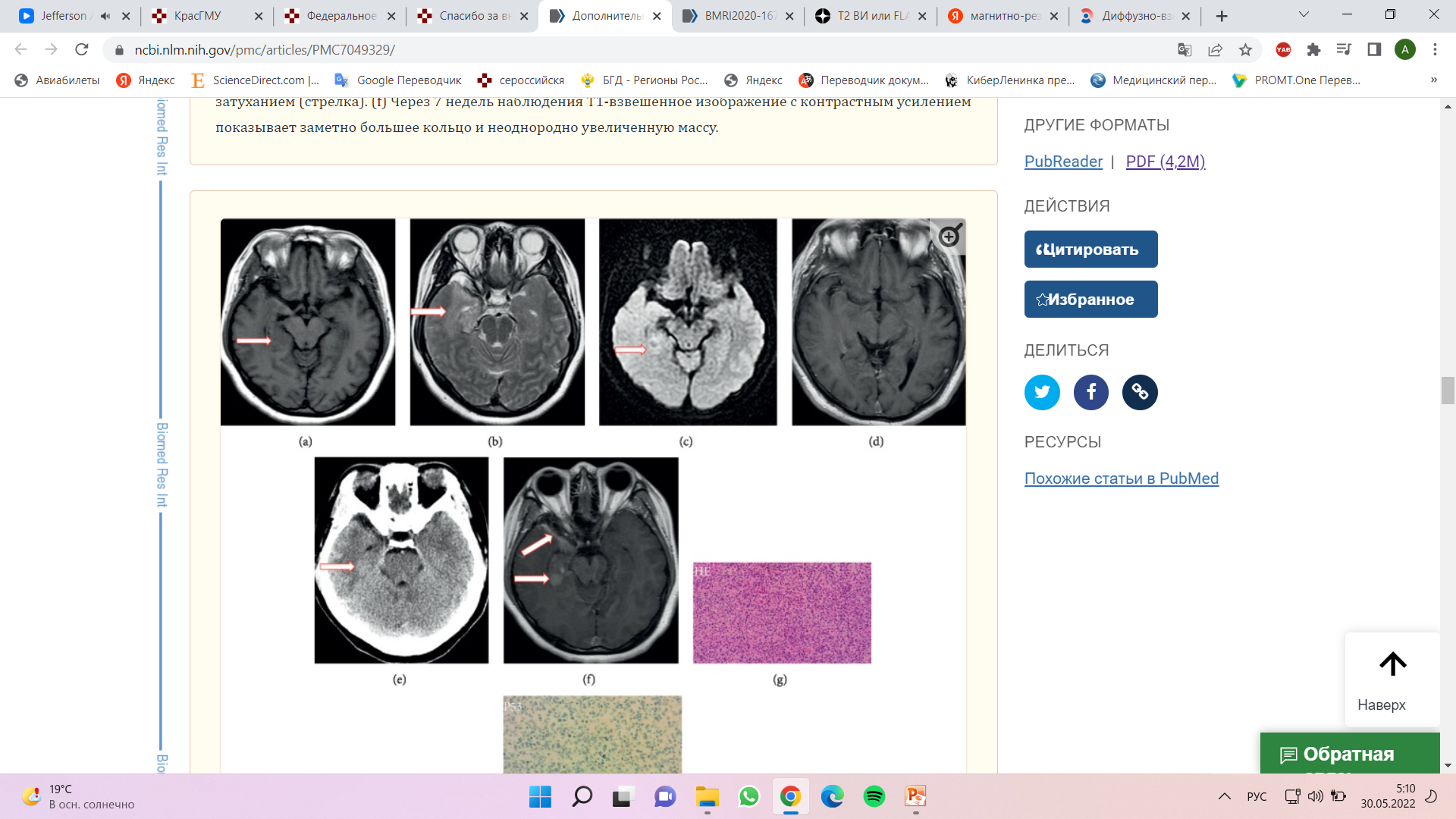 Плохо отграниченное поражение в правой височной доле и гиппокампе. 
Однородная гипоинтенсивность на Т1-ВИ и гомогенную гиперинтенсивность на Т2-ВИ по сравнению с мозгом без отека вокруг очага или объемного отека. 
На DWI видно изоинтенсивное поражение с кольцеобразной перитуморальной гиперинтенсивностью.
Глиобластома. КТ и МРТ, аксиальные (e), Т1-ВИ (f) плоскости
(e) гипоаттенуированное поражение в правой височной доле
 (f) Через 4 недели, Т1-ВИ с контрастом – заметно неоднородное усиленное объемное образование с прилегающим  усилением.
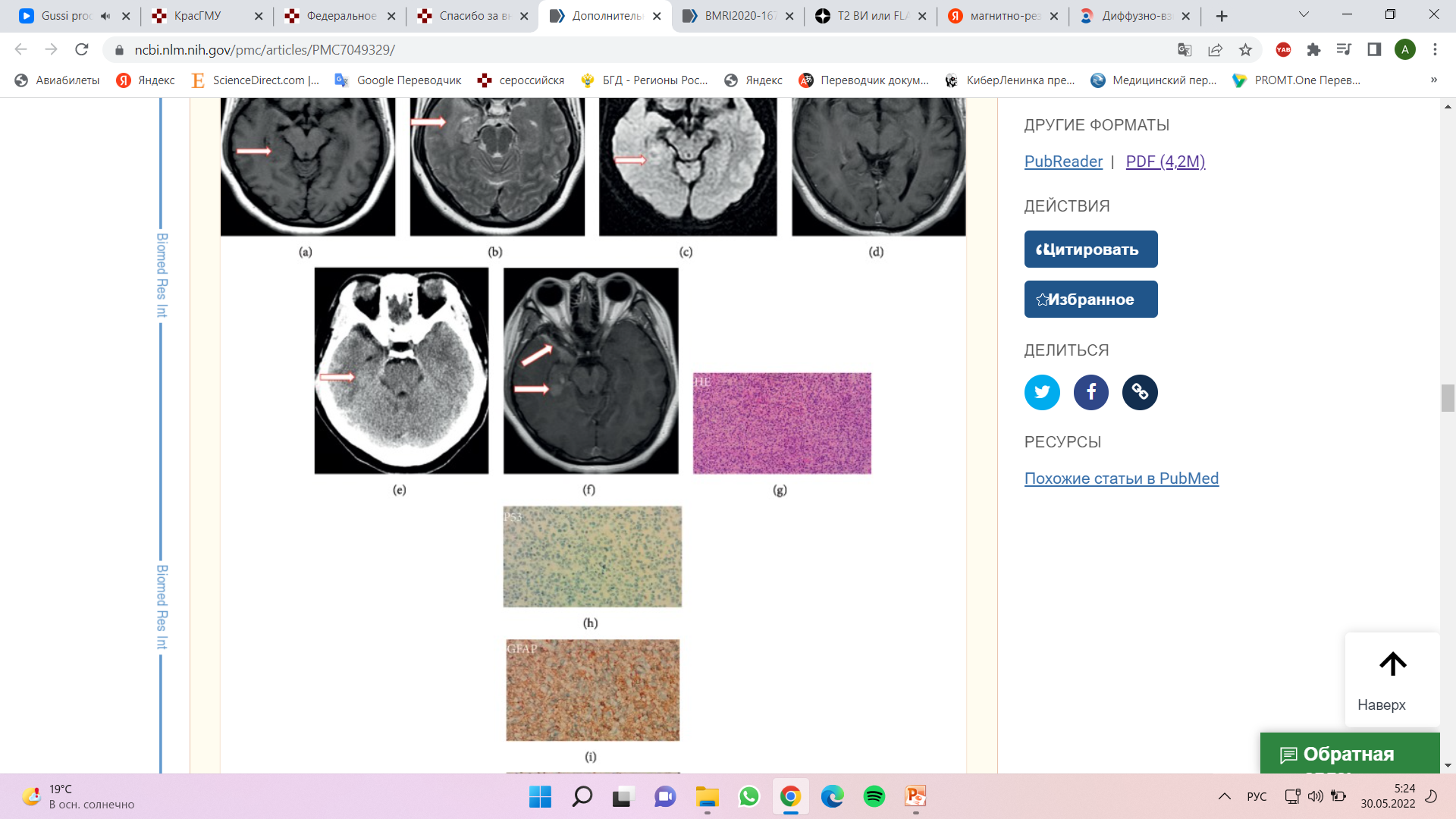 Гистологическое исследование
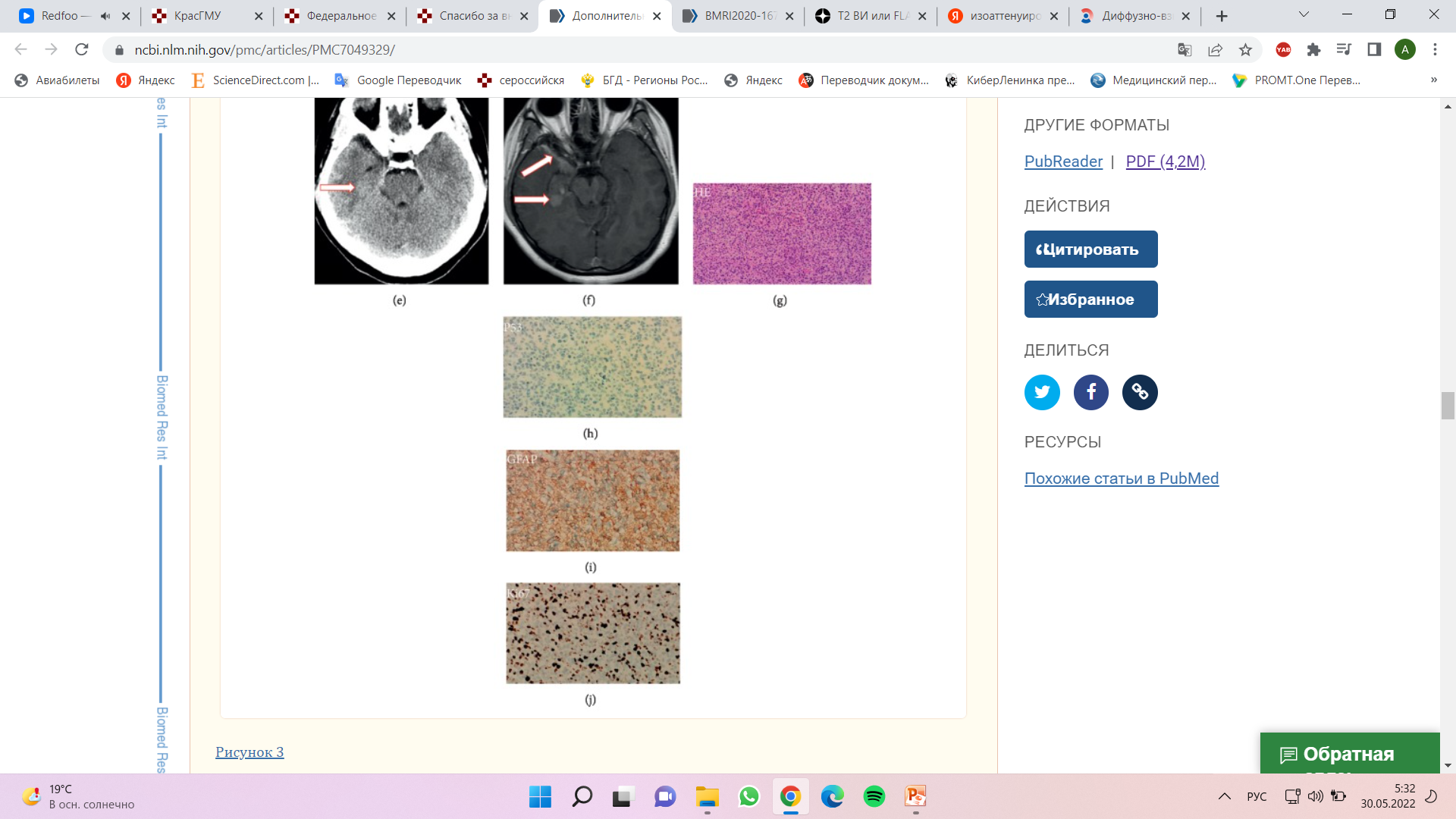 (g) пролиферация атипичных клеток с нерегулярной цитоплазмой и гетерогенными ядрами, некротическими изменениями и пролиферацией микрососудов (гематоксилин и эозин, ×100)
(h) небольшое количество p53-позитивных клеток.
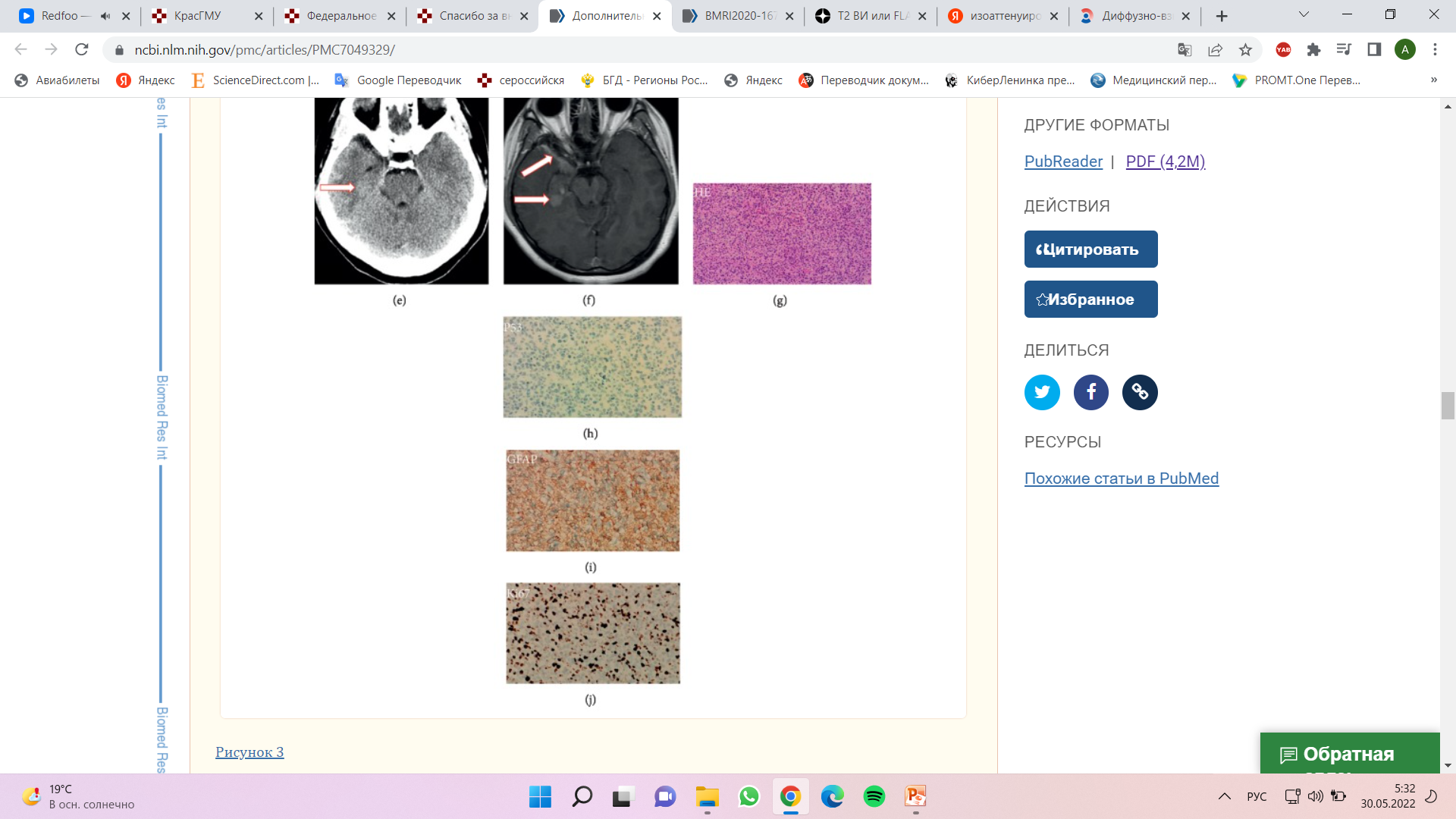 Гистологическое исследование
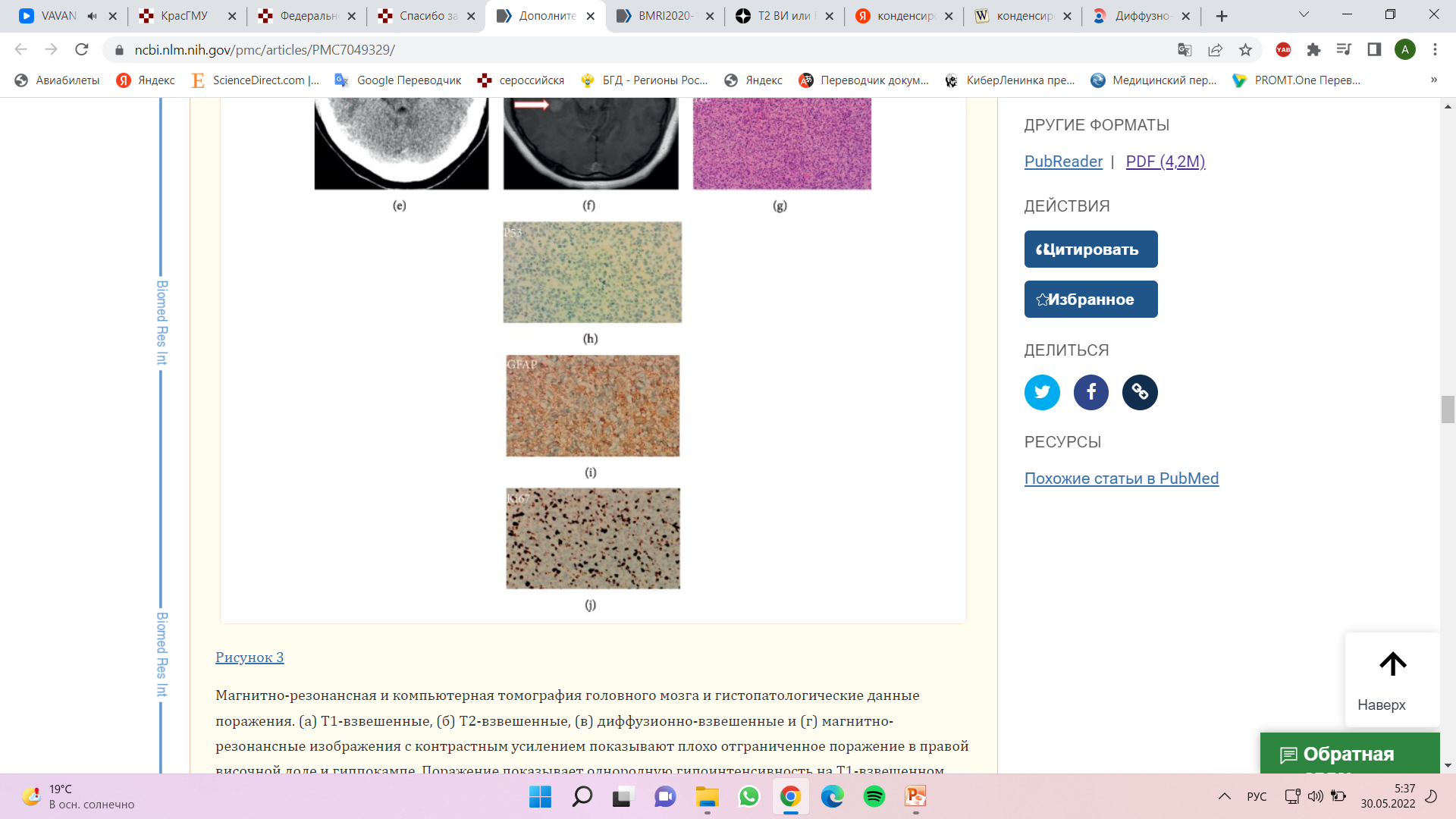 (i) иммуноокрашивание глиального фибриллярного кислого белка является положительным
(j) положительный результат Ki-67 наблюдается в 30% всех клеток.
Заключение
Отличить глиобластому на ранней стадии от неопухолевых поражений с помощью рутинной МРТ непросто. 
Однако в сочетание с КТ и DWI, очень специфично для диагностики.
DWI в сочетании с КТ без контрастного усиления более точны, чем только рутинная МРТ, для диагностики глиобластомы на ранней стадии.